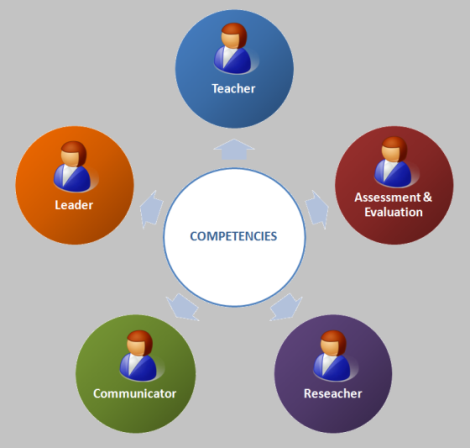 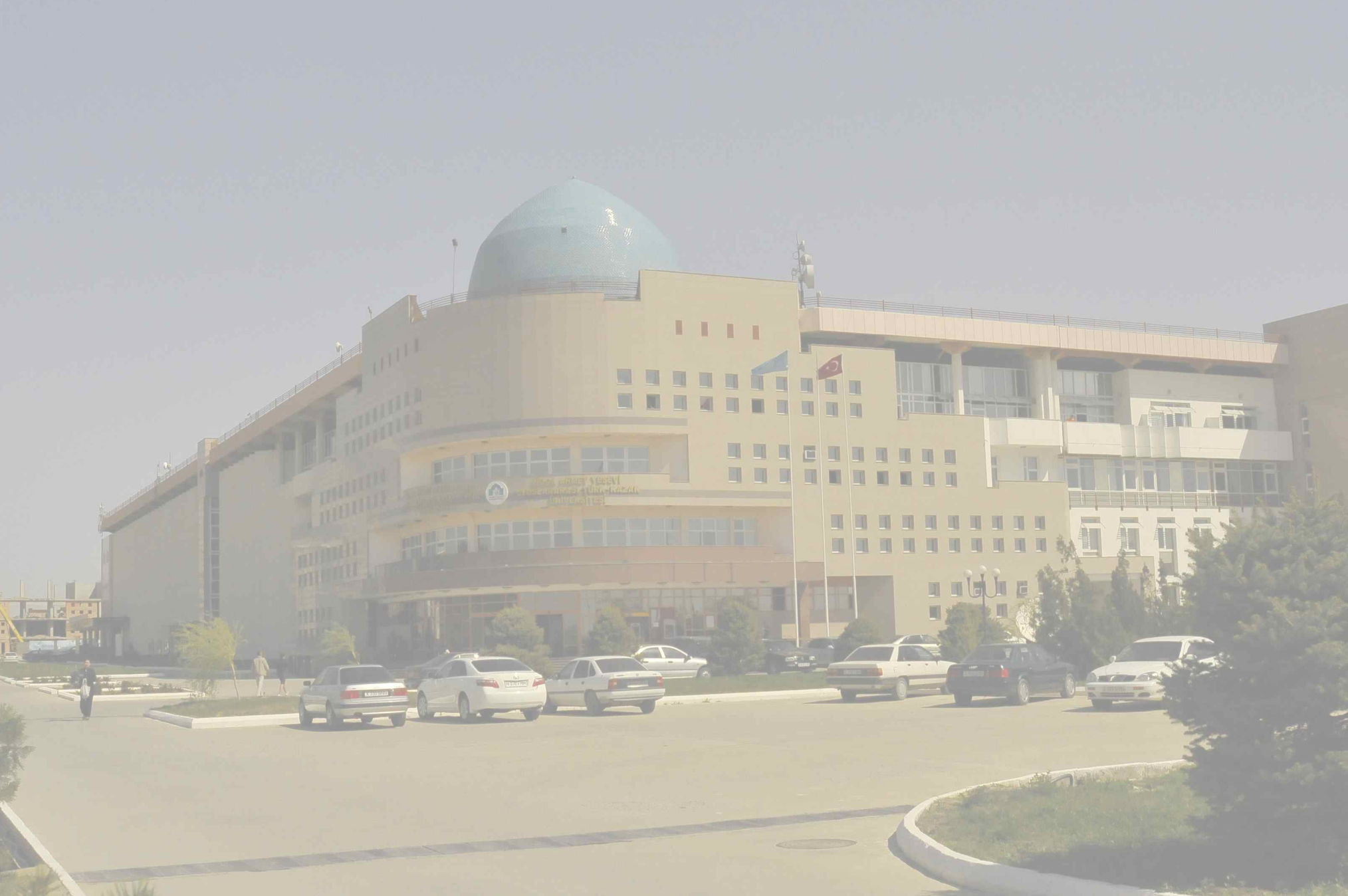 Мозаичная децентрализованная модель развития компетенций ППС через программу подготовки магистров медицинских наук
Ж.С.Шалхарова

Международный Казахско-Турецкий университет имени Х.А.Ясави
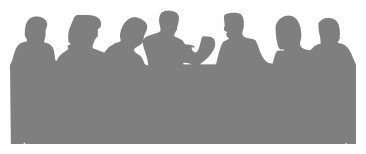 October 24-28, 2011
Seminar in Astana
The unified vision of teachers’ competencies 
in Medical Education 
in Kazakhstan
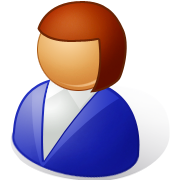 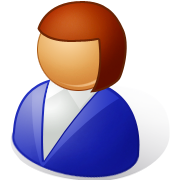 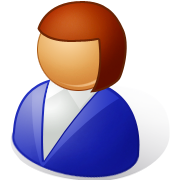 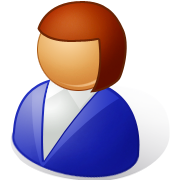 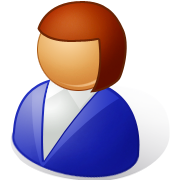 1st term
2nd term
1st  term
3rd term
2nd term
1st term
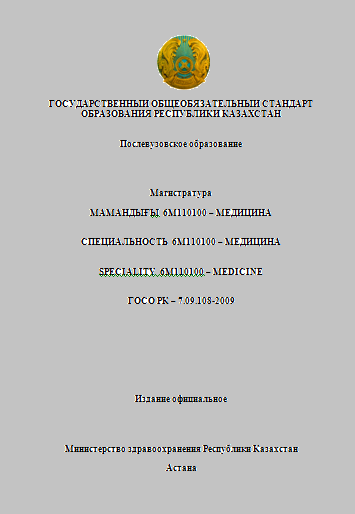 Mandatory courses
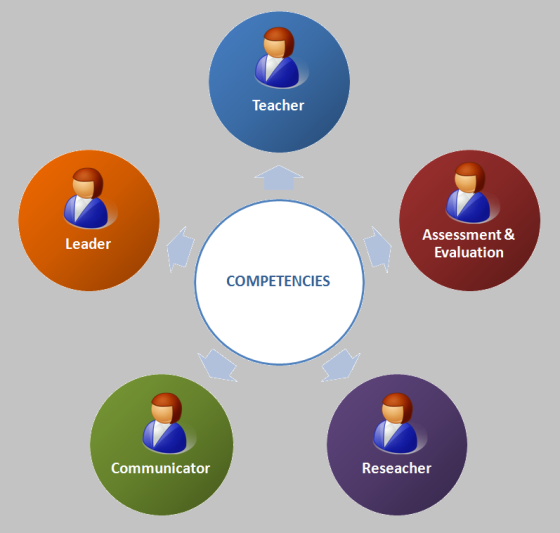 3
3- Pedagogy
3
2
3- Pedagogy
2- Science history & philosophy
3
4
3- Pedagogy
2- Epidemiology and research
2- Science history & philosophy
3
5
3- Pedagogy
1- Bioethics
2- Epidemiology and research
2- Science history & philosophy
3
7
3- Pedagogy
2- Biostatistics
1- Bioethics
2- Epidemiology and research
2- Science history & philosophy
3
7
2
3- Pedagogy
2- Biostatistics
1- Bioethics
2- Epidemiology and research
Professional foreign language - 2
2- Science history & philosophy
3
1
7
2
3- Pedagogy
Organizational 
behavior - 1
2- Biostatistics
1- Bioethics
2- Epidemiology and research
Professional foreign language - 2
2- Science history & philosophy
4
1
7
3
1- Psychology
3- Pedagogy
Organizational 
behavior - 1
2- Biostatistics
1- Bioethics
Psychology -1
2- Epidemiology and research
Professional foreign language - 2
2- Science history & philosophy
4
1
9
3
1- Psychology
3- Pedagogy
Organizational 
behavior - 1
2- Evidence-based medicine
2- Biostatistics
1- Bioethics
Psychology -1
2- Epidemiology and research
Professional foreign language - 2
2- Science history & philosophy
4
3
9
3
1- Psychology
Health care management - 2
3- Pedagogy
Organizational 
behavior - 1
2- Evidence-based medicine
2- Biostatistics
1- Bioethics
Psychology -1
2- Epidemiology and research
Professional foreign language - 2
2- Science history & philosophy
4
5
9
3
Law in Health Care - 2
1- Psychology
Health care management - 2
3- Pedagogy
Organizational 
behavior - 1
2- Evidence-based medicine
2- Biostatistics
1- Bioethics
Psychology -1
2- Epidemiology and research
Professional foreign language - 2
2- Science history & philosophy
5
5
0.5
1 - Fundamentals of teaching 
and research 
in medicine
9.5
3
Law in Health Care - 2
0.5 - Fundamentals of teaching and research in medicine
1- Psychology
Health care management - 2
3- Pedagogy
Organizational 
behavior - 1
0.5 - Fundamentals of teaching and research in medicine
2- Evidence-based medicine
2- Biostatistics
1- Bioethics
Psychology -1
2- Epidemiology and research
Professional foreign language - 2
2- Science history & philosophy
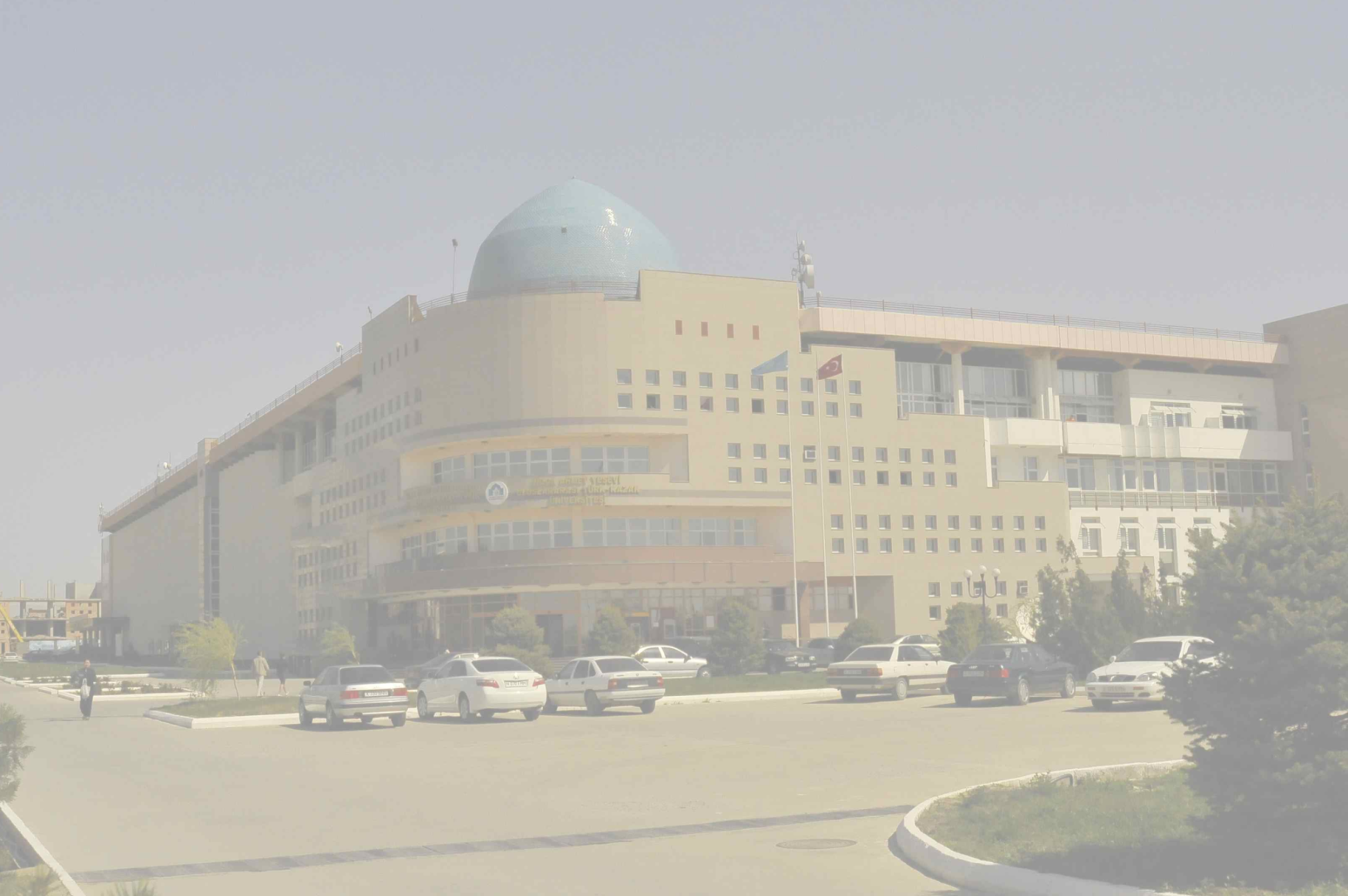 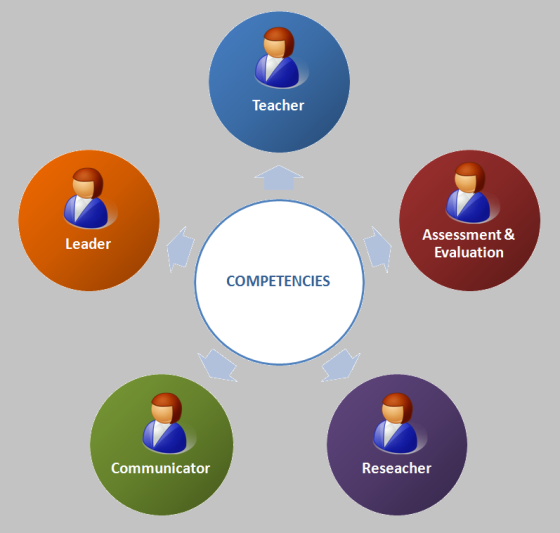 Electives
9
8
4.5
4 electives
1 elective
4 electives
1 - Fundamentals of teaching 
and research 
in medicine
14.5
8
Law in Health Care - 2
0.5 - Fundamentals of teaching and research in medicine
1- Psychology
Health care management - 2
3- Pedagogy
2 electives
5 electives:
Organizational 
behavior - 1
0.5 - Fundamentals of teaching and research in medicine
2- Evidence-based medicine
5 electives
2- Biostatistics
1- Bioethics
Psychology -1
2- Epidemiology and research
Professional foreign language - 2
2- Science history & philosophy
9
4 from 8 electives:
1 – Facilitating in small groups
1 – Teaching large groups
1 – Problem-based learning
1 – Clinical teaching
1 – Interactive teaching
1 – IT technologies for teaching
1 – Curriculum development
1 – Students’ needs and learning styles
5
0.5
1 - Fundamentals of teaching 
and research 
in medicine
9.5
3
Law in Health Care - 2
0.5 - Fundamentals of teaching and research in medicine
1- Psychology
Health care management - 2
3- Pedagogy
Organizational 
behavior - 1
0.5 - Fundamentals of teaching and research in medicine
2- Evidence-based medicine
2- Biostatistics
1- Bioethics
Psychology -1
2- Epidemiology and research
Professional foreign language - 2
2- Science history & philosophy
9
5
4.5
4 electives
4 from 8 electives:
1 -  Feedback
1 – Assessment methods 
1 – Tests development
1 – Teaching cases development
1 – OSCE development
1 -  Assessment of communicative skills
1 -  Standardized patient
1 -  Teacher & Curriculum evaluation
1 - Fundamentals of teaching 
and research 
in medicine
9.5
3
Law in Health Care - 2
0.5 - Fundamentals of teaching and research in medicine
1- Psychology
Health care management - 2
3- Pedagogy
Organizational 
behavior - 1
0.5 - Fundamentals of teaching and research in medicine
2- Evidence-based medicine
2- Biostatistics
1- Bioethics
Psychology -1
2- Epidemiology and research
Professional foreign language - 2
2- Science history & philosophy
9
5
4.5
4 electives
4 electives
1 - Fundamentals of teaching 
and research 
in medicine
14.5
3
Law in Health Care - 2
0.5 - Fundamentals of teaching and research in medicine
1- Psychology
Health care management - 2
3- Pedagogy
5 from 9 electives:
2 -  Research protocol development
1 -  Critical thinking
1 – Medical writing
1 – Oral presentations for congresses and conferences
1 – Intellectual property registration
1 -  International research standards
1 -  Financing in research
1 -  Research in Medical Education
Organizational 
behavior - 1
0.5 - Fundamentals of teaching and research in medicine
2- Evidence-based medicine
2- Biostatistics
1- Bioethics
Psychology -1
2- Epidemiology and research
Professional foreign language - 2
2- Science history & philosophy
9
5
4.5
4 electives
4 electives
1 - Fundamentals of teaching 
and research 
in medicine
14.5
5 from 8 electives:
2 – Turkish
1 – Medical Turkish
1 – Active listening
1 – Verbal and Non-verbal information patterns
1 – IT communications for Internet and Intranet
1 -  Professional collaboration
1 – Communicative skills teaching
8
Law in Health Care - 2
0.5 - Fundamentals of teaching and research in medicine
1- Psychology
Health care management - 2
3- Pedagogy
5 electives:
Organizational 
behavior - 1
0.5 - Fundamentals of teaching and research in medicine
2- Evidence-based medicine
2- Biostatistics
1- Bioethics
Psychology -1
2- Epidemiology and research
Professional foreign language - 2
2- Science history & philosophy
9
7
4.5
4 electives
4 electives
1 - Fundamentals of teaching 
and research 
in medicine
14.5
8
Law in Health Care - 2
0.5 - Fundamentals of teaching and research in medicine
1- Psychology
Health care management - 2
3- Pedagogy
2 from 6 electives:
1 – Strategic planning
1 – Time-management
1 – Project-management
1 – Team-building
1 – Change-management
1 – Conflict-management
5 electives:
Organizational 
behavior - 1
0.5 - Fundamentals of teaching and research in medicine
2- Evidence-based medicine
5 electives
2- Biostatistics
1- Bioethics
Psychology -1
2- Epidemiology and research
Professional foreign language - 2
2- Science history & philosophy
9
8
4.5
1 from 6 electives:
Problems and perspectives in:
1 –  Fundamental medicine
1 – Internal diseases
1 – Surgery
1 – Obstetrics and gynecology
1 – Pediatrics
1 – General Practice
4 electives
4 electives
1 - Fundamentals of teaching 
and research 
in medicine
14.5
8
Law in Health Care - 2
0.5 - Fundamentals of teaching and research in medicine
1- Psychology
Health care management - 2
3- Pedagogy
2 electives:
5 electives:
Organizational 
behavior - 1
0.5 - Fundamentals of teaching and research in medicine
2- Evidence-based medicine
5 electives
2- Biostatistics
1- Bioethics
Psychology -1
2- Epidemiology and research
Professional foreign language - 2
2- Science history & philosophy
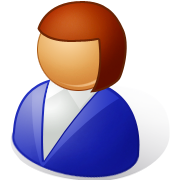 9
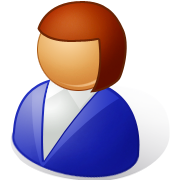 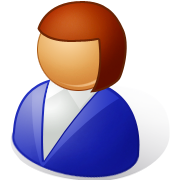 8
4.5
8
14.5
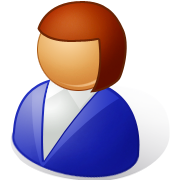 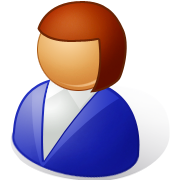 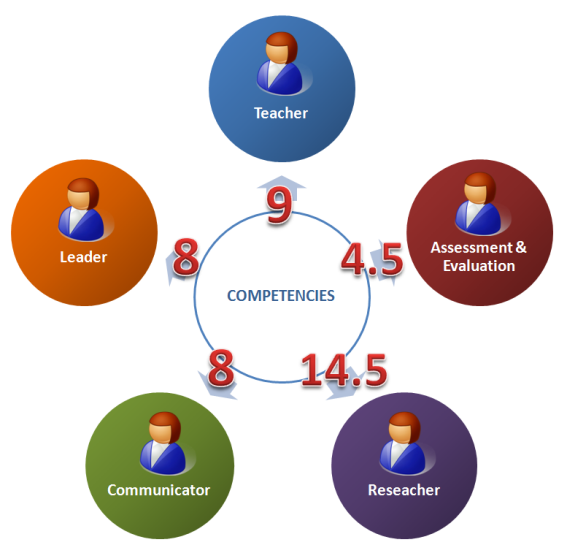 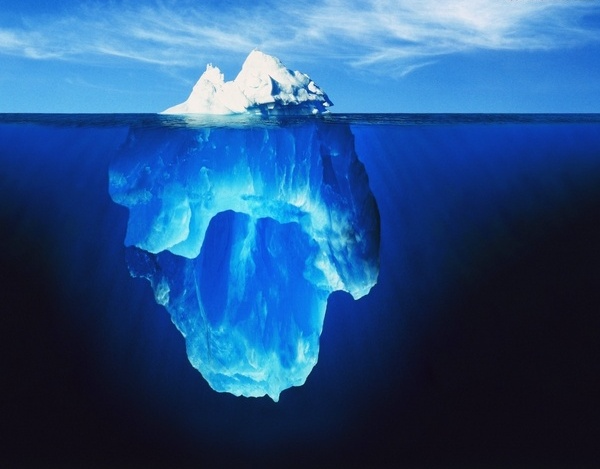 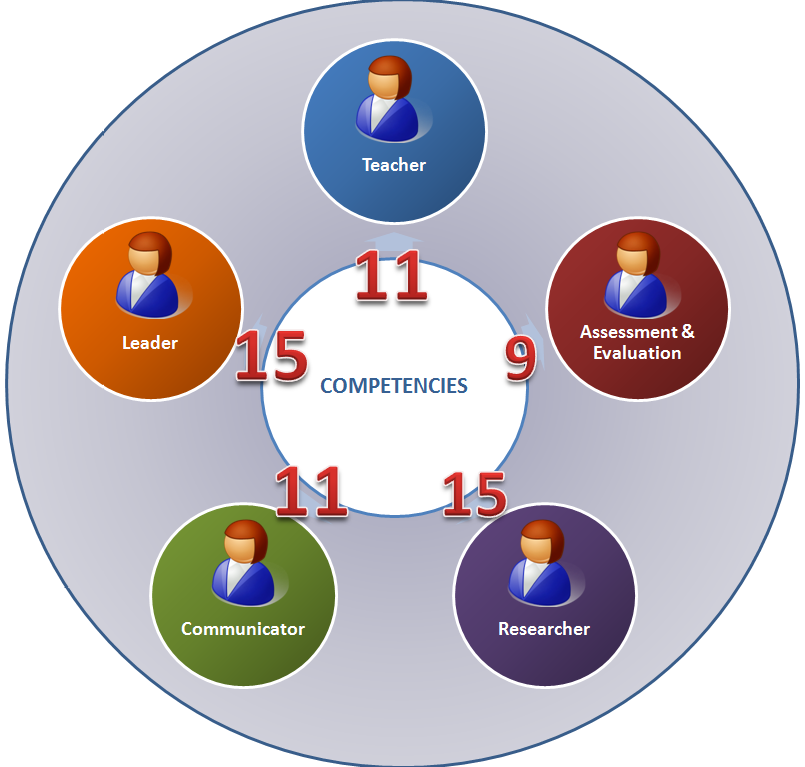 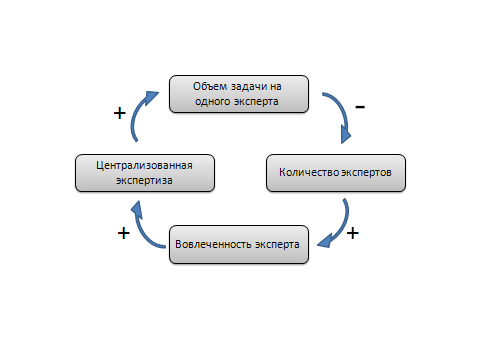 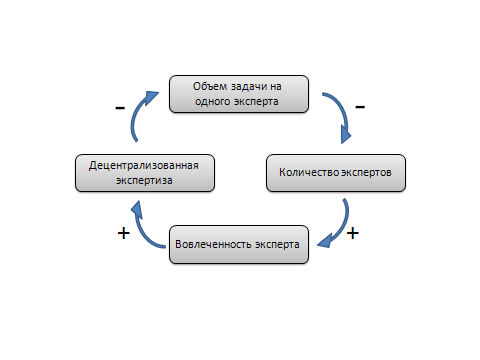 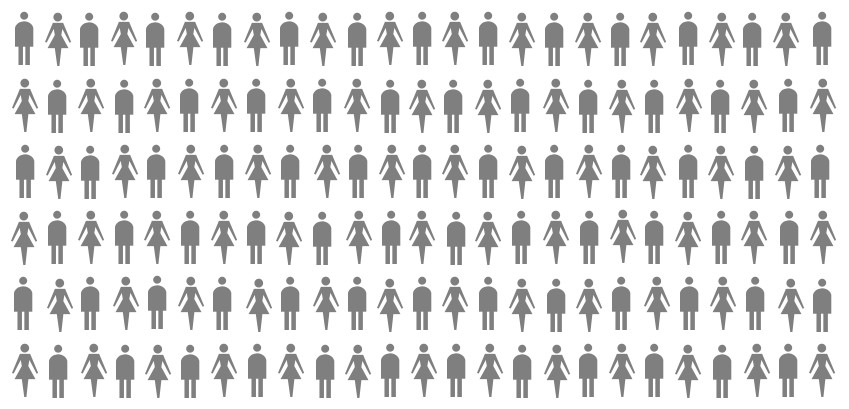 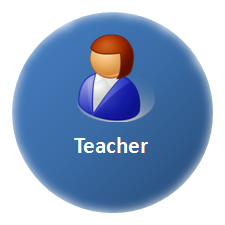 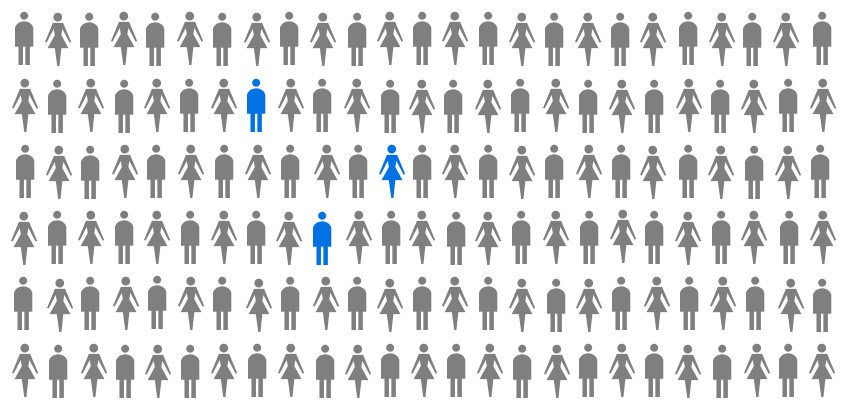 3
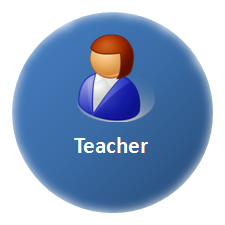 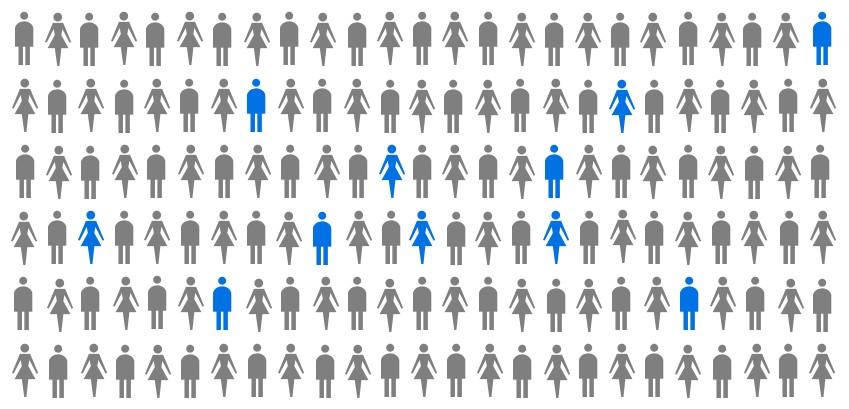 11
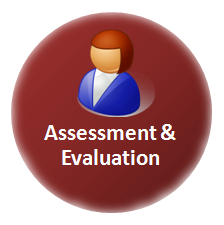 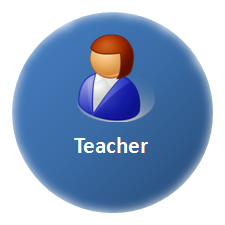 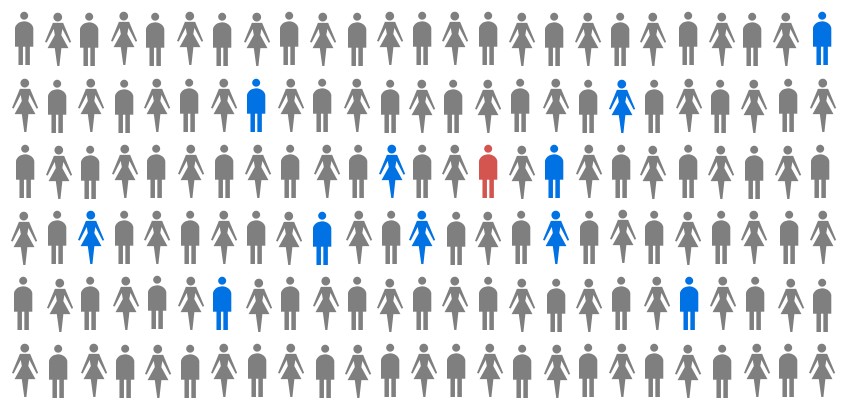 11
1
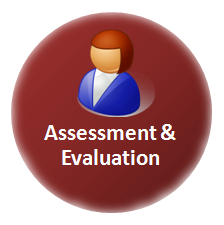 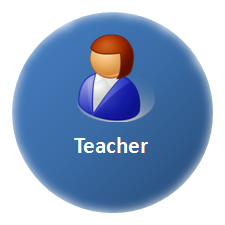 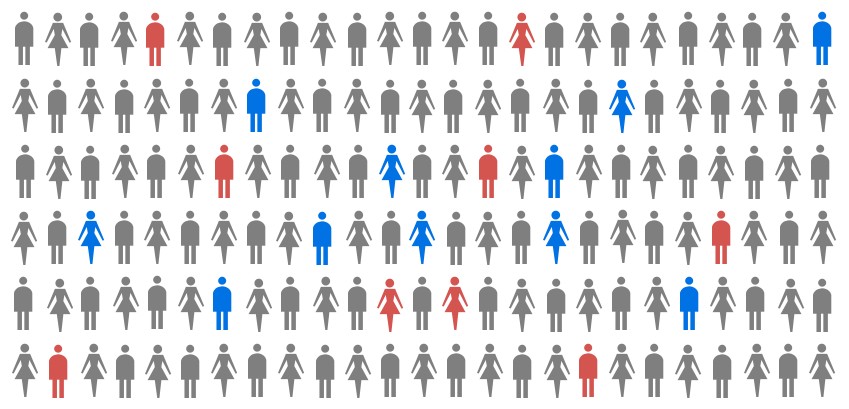 11
9
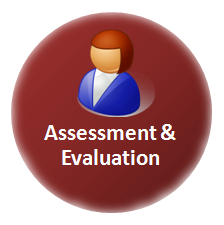 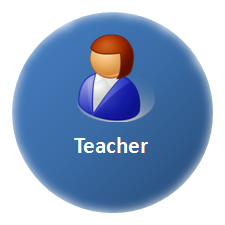 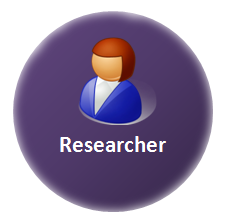 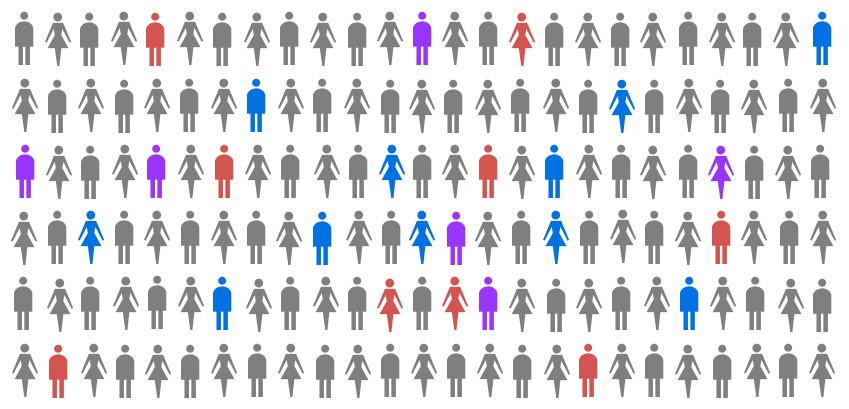 11
9
6
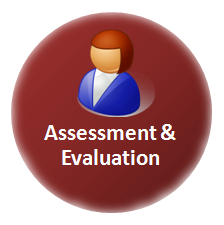 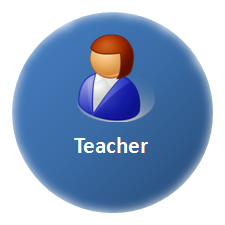 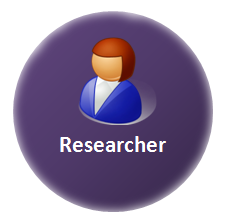 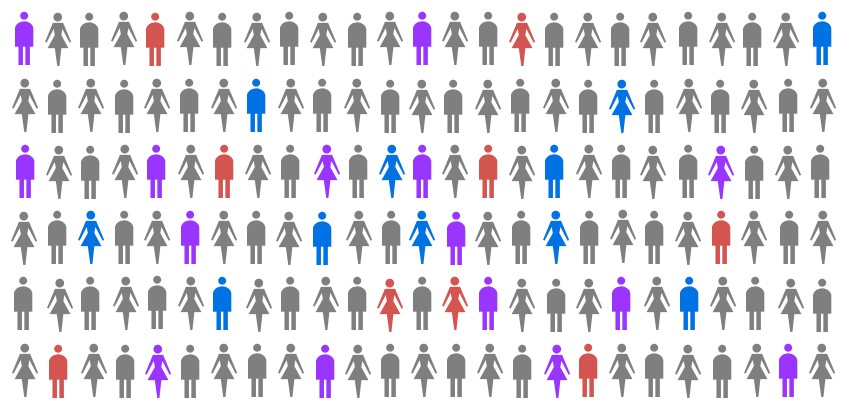 11
9
15
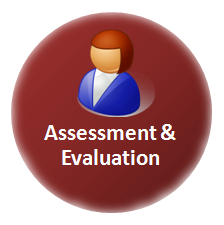 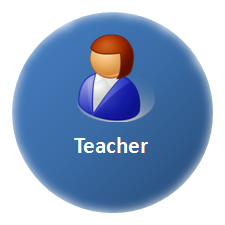 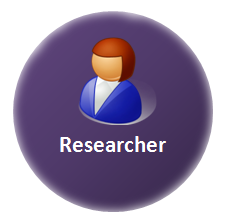 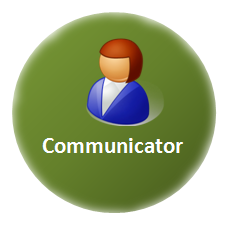 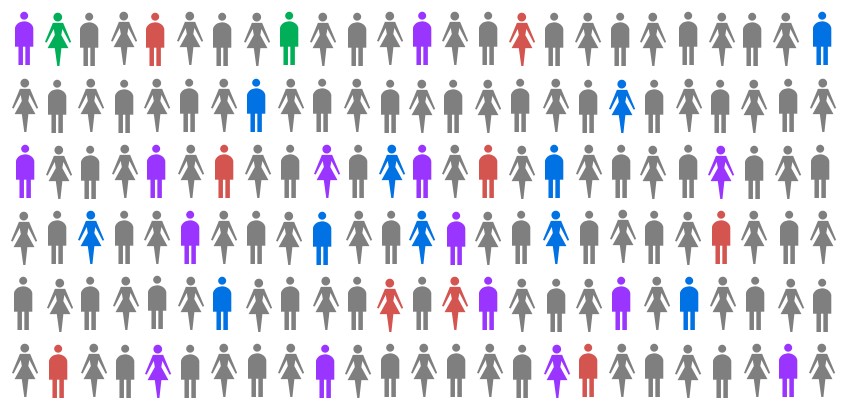 11
9
15
2
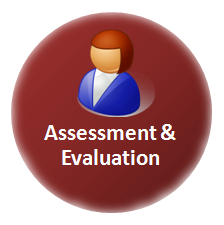 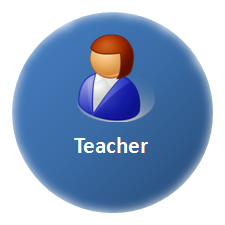 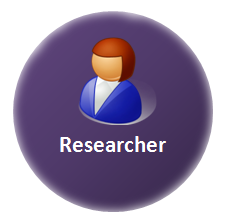 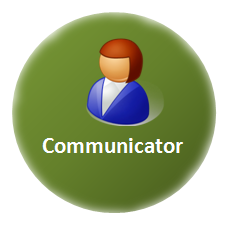 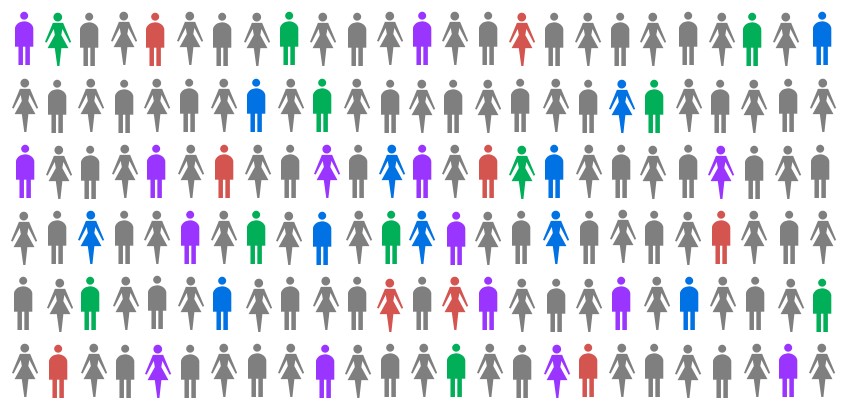 11
9
15
11
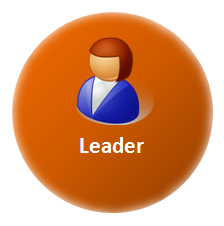 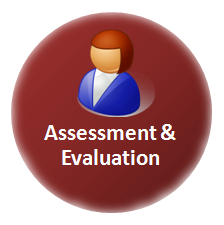 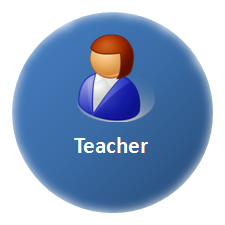 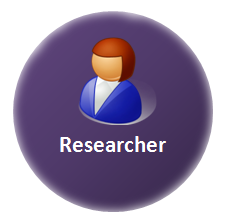 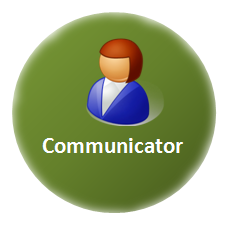 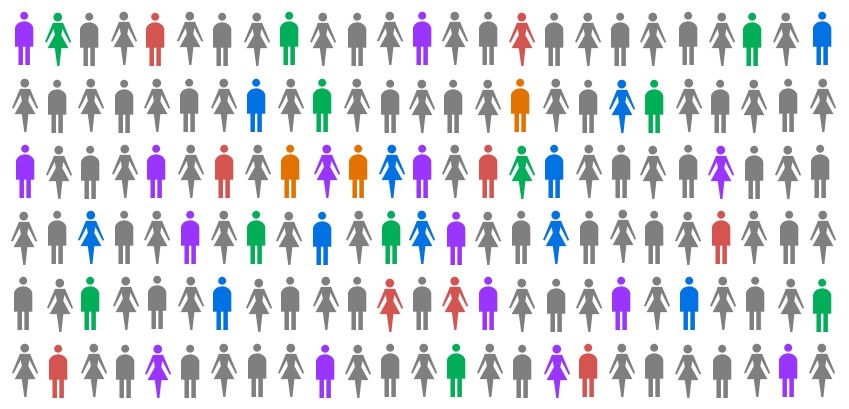 11
9
15
11
3
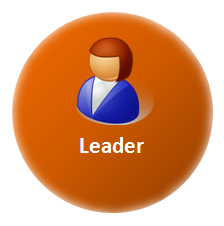 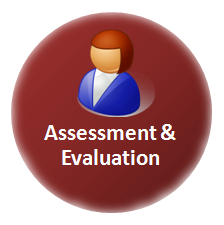 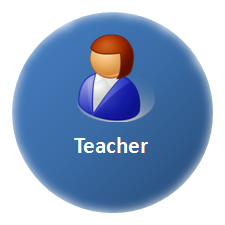 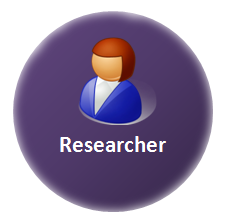 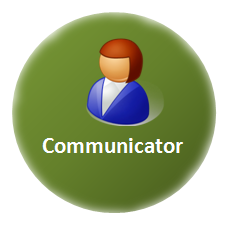 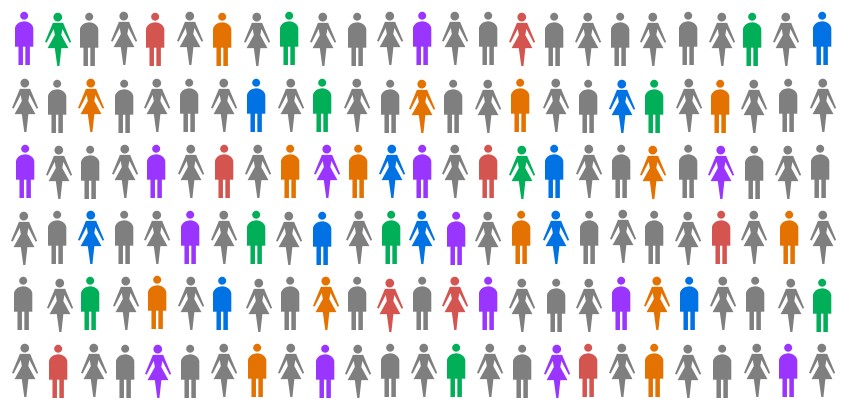 11
9
15
11
15
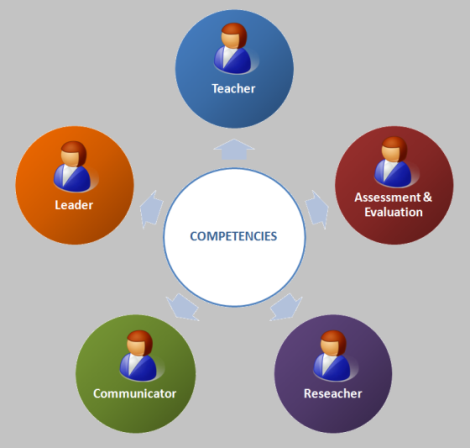 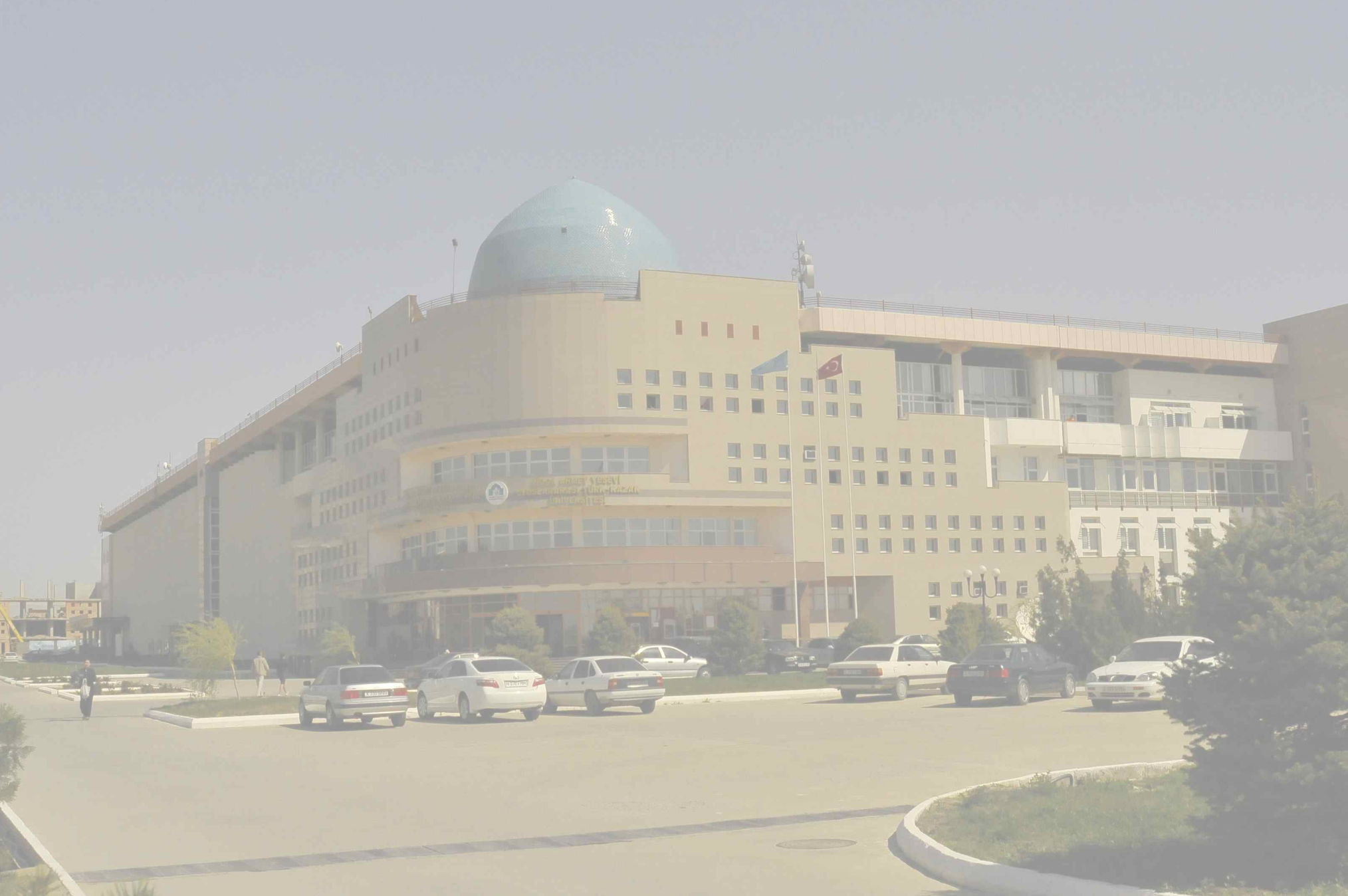 Спасибо за внимание!
zhanar.shalkharova@gmail.com